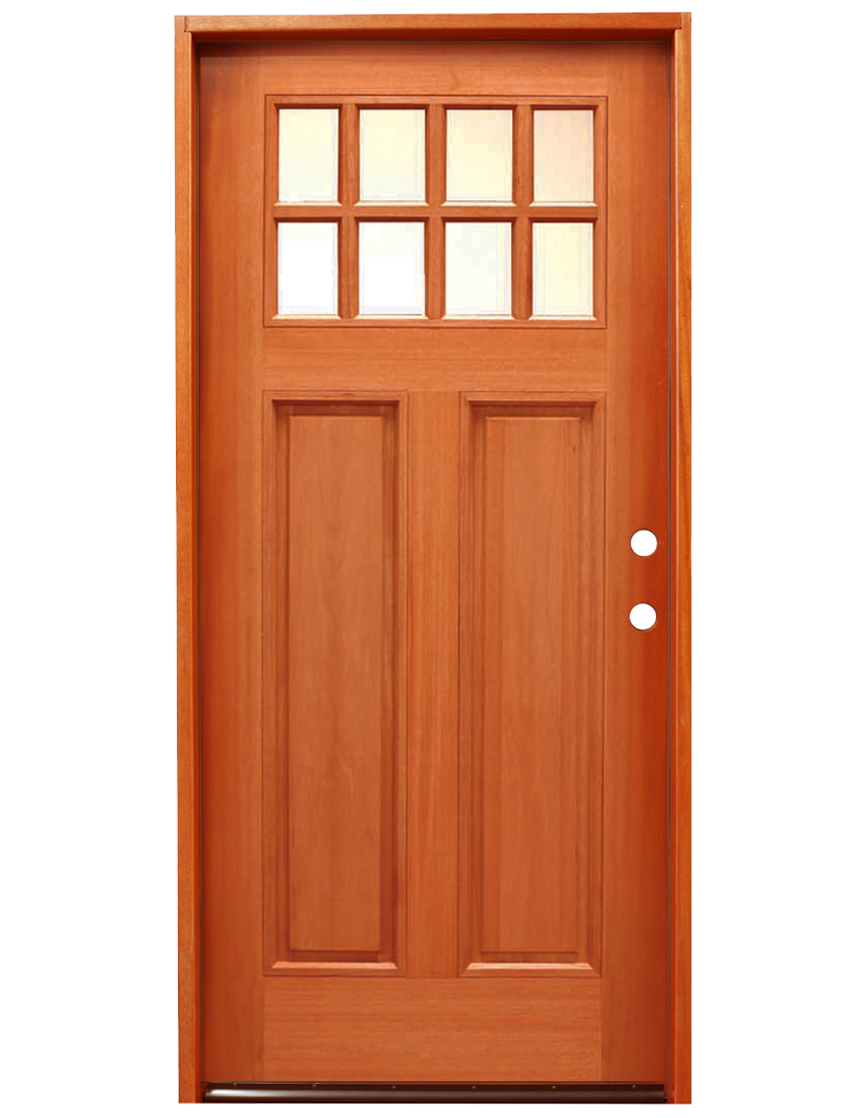 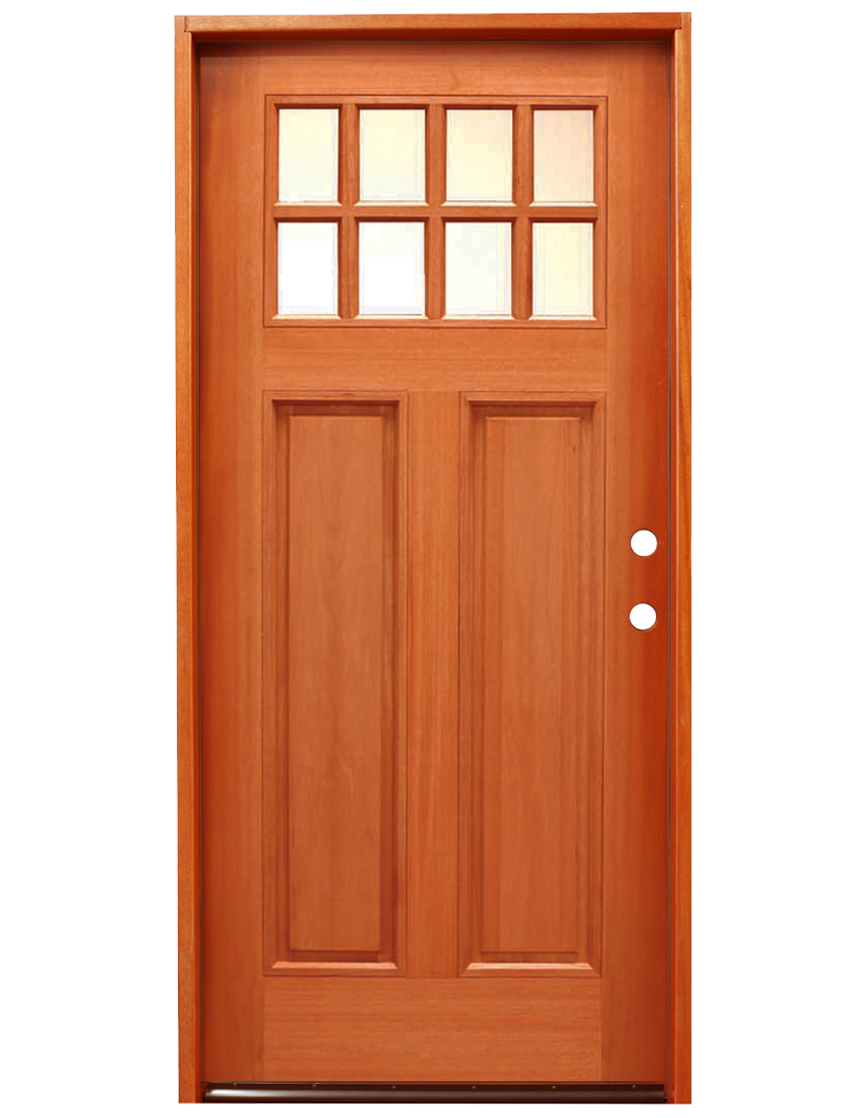 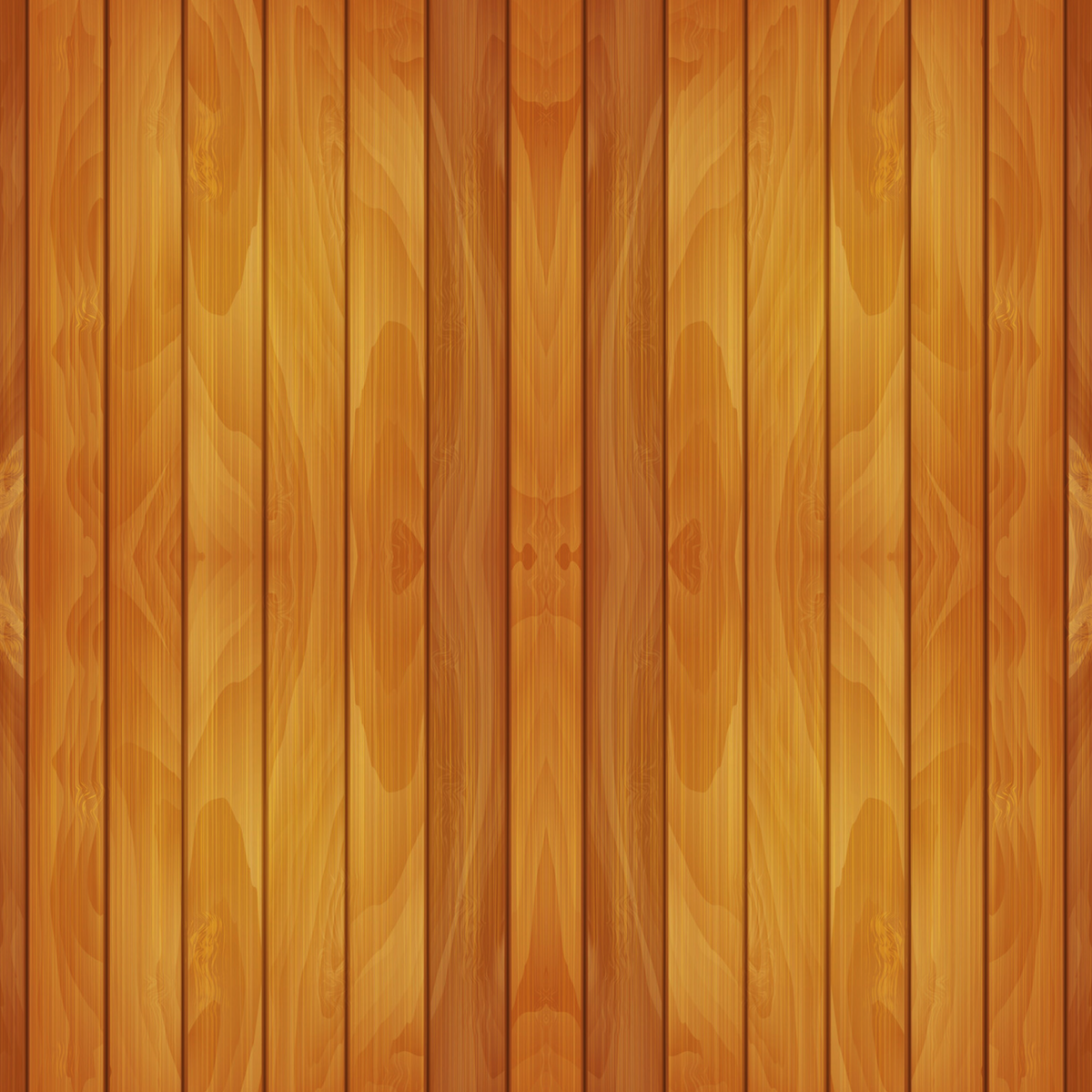 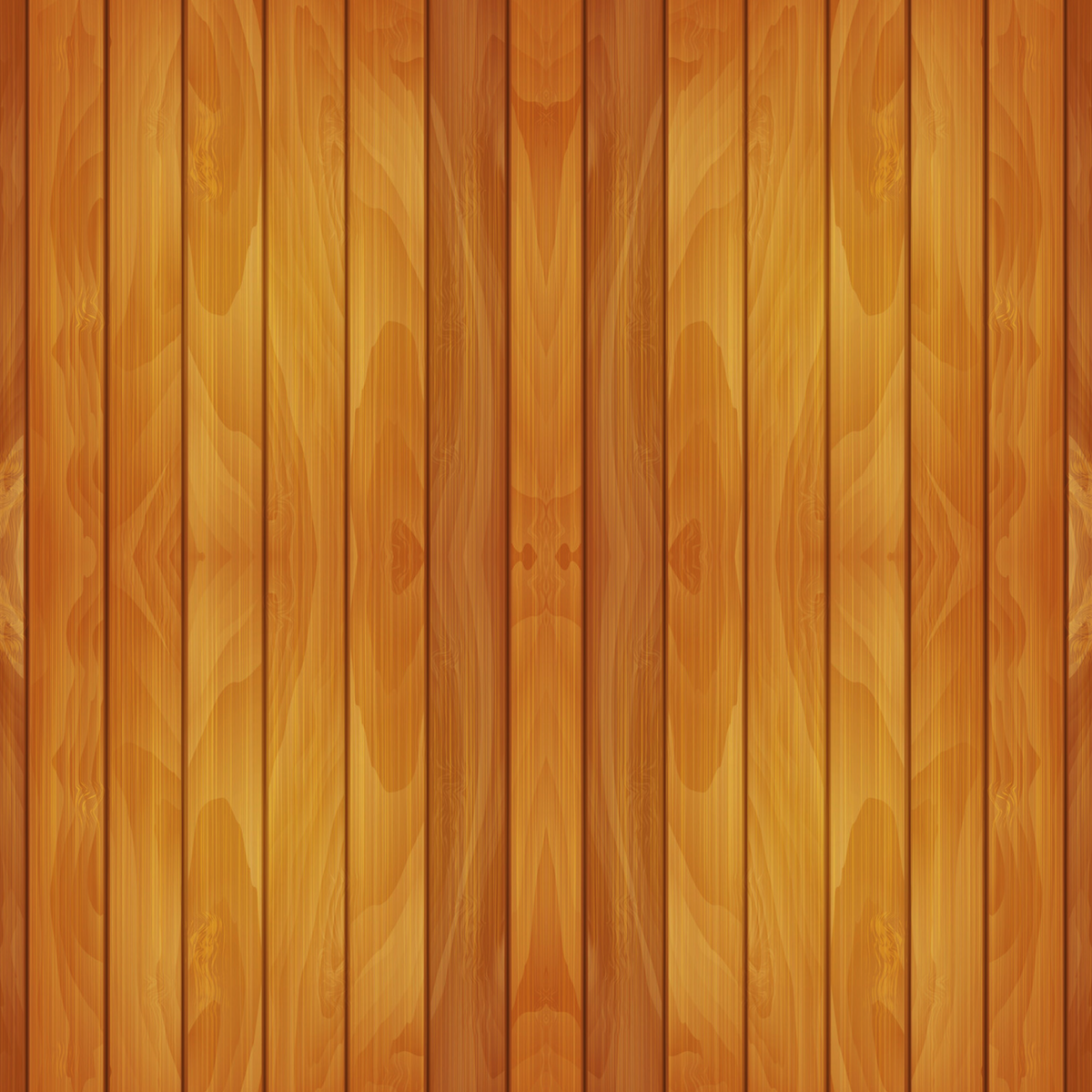 Chào mừng quý thầy cô và các em học sinh đến với tiết âm nhạc
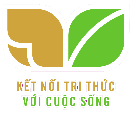 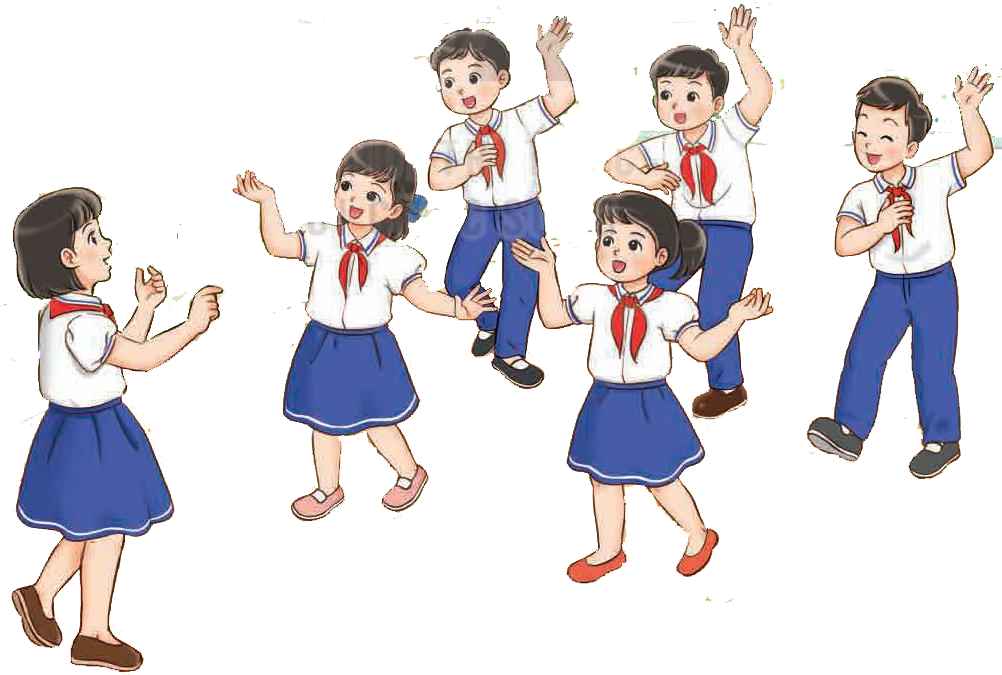 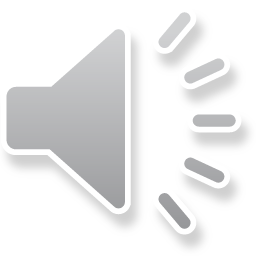 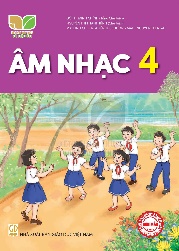 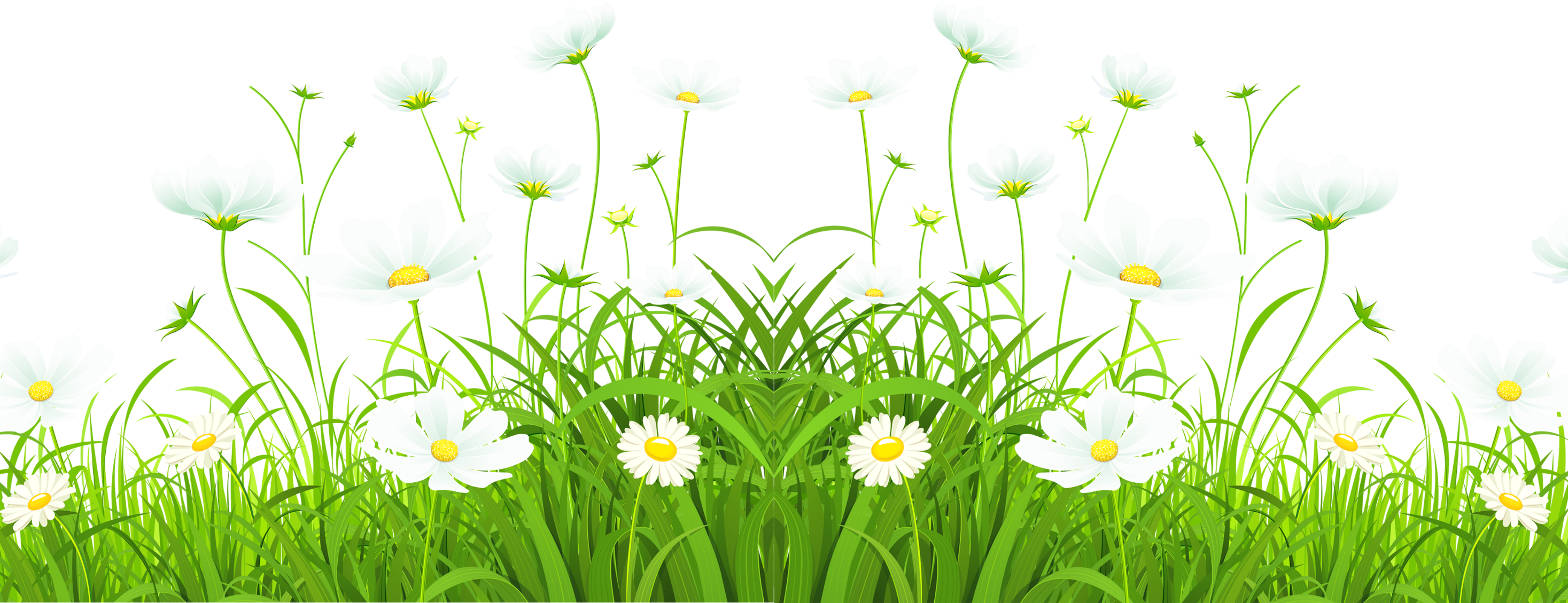 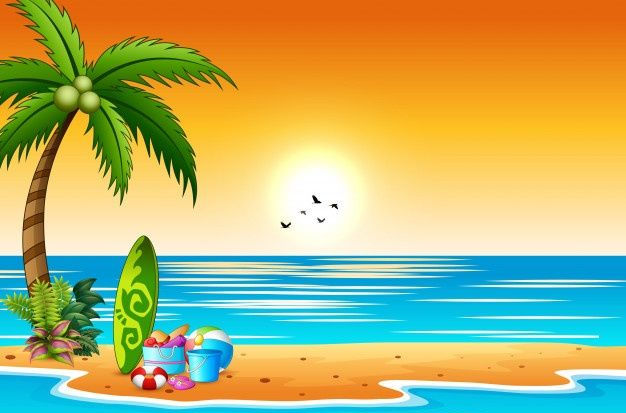 Mở đầu
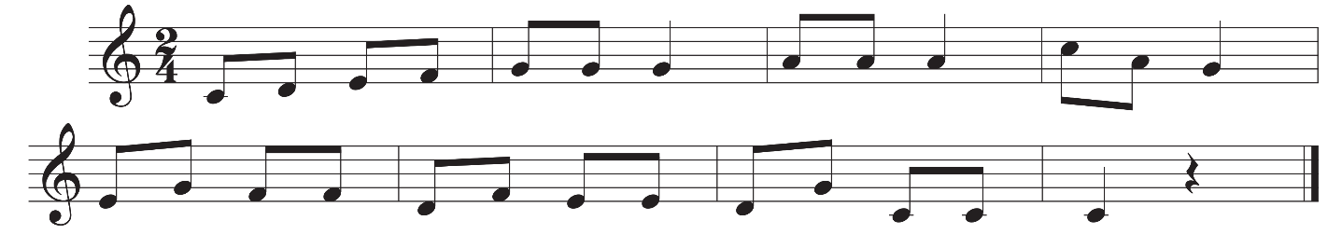 Đọc tên các nốt lặp lại
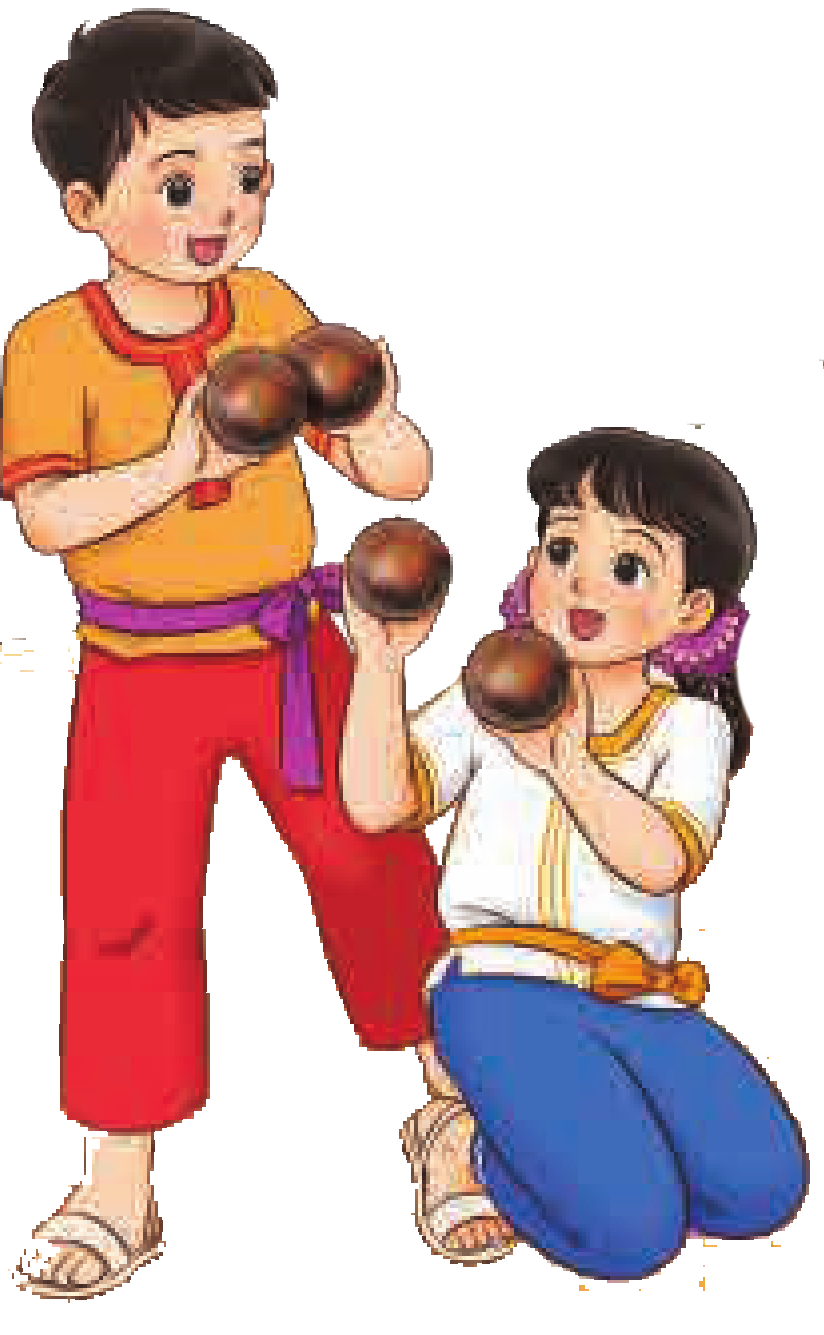 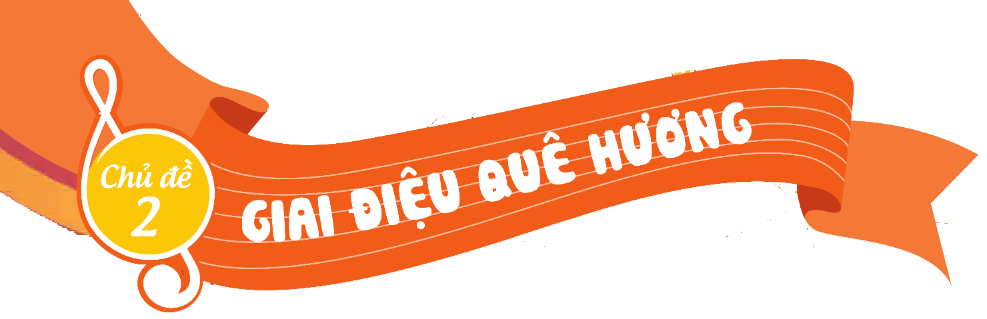 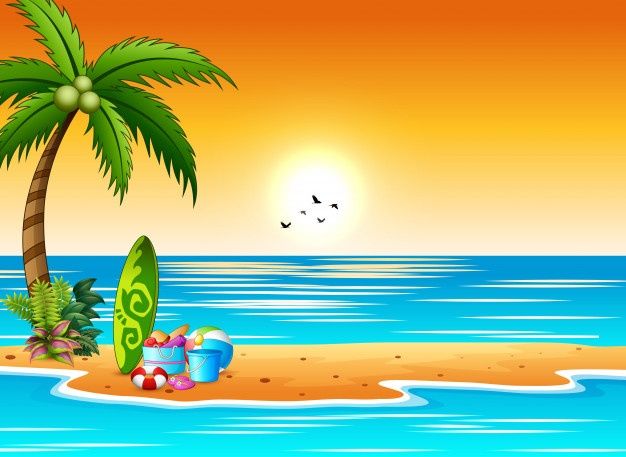 TIẾT 8
TỔ CHỨC HOẠT ĐỘNG VẬN DỤNG SÁNG TẠO
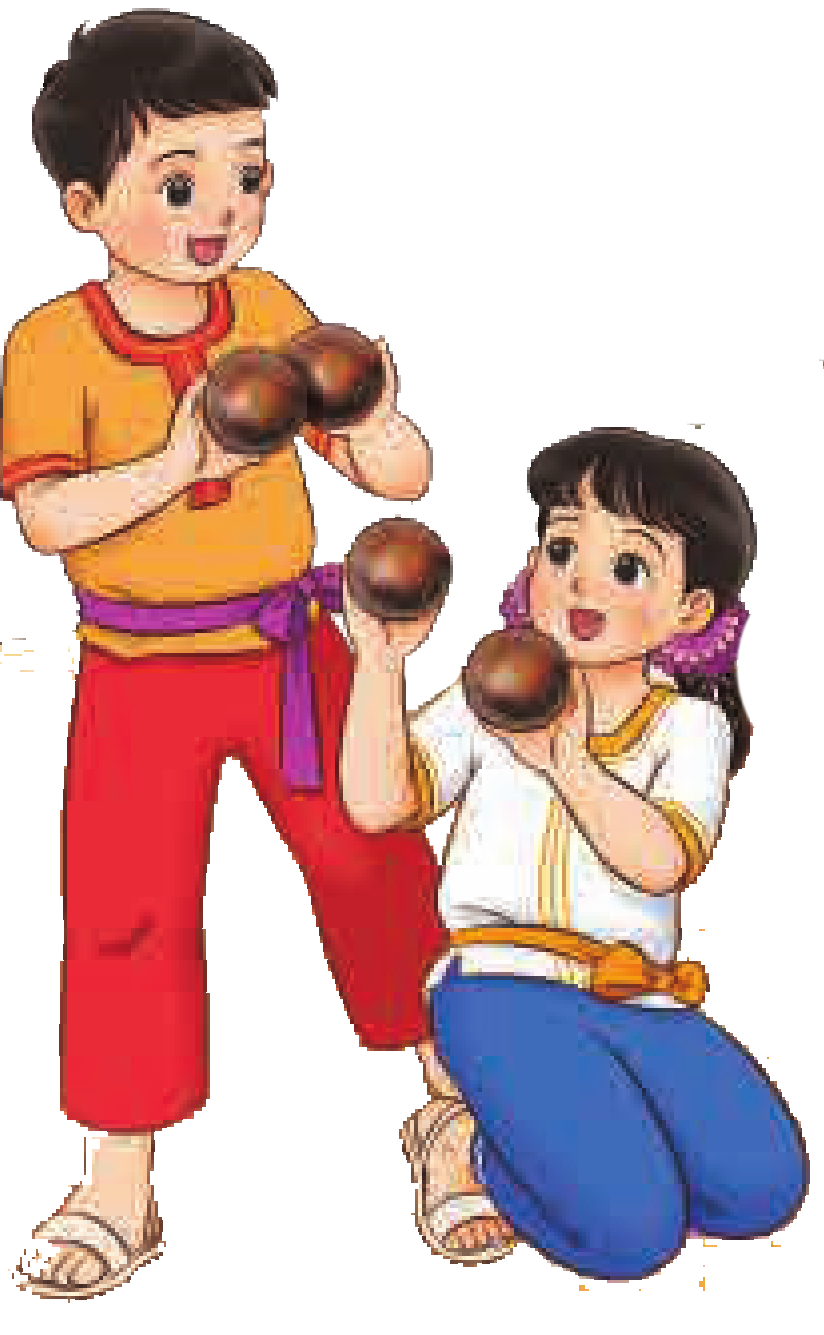 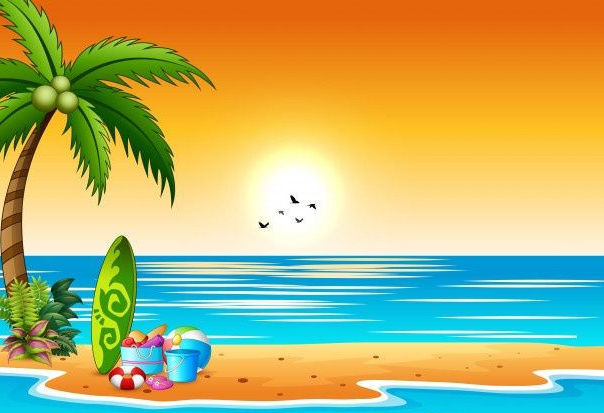 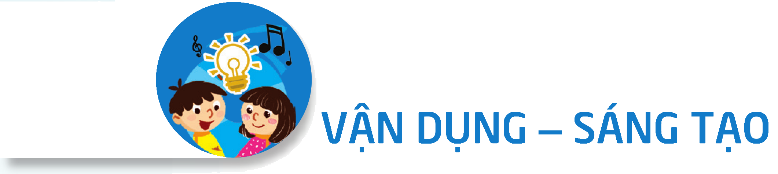 Luyện tập
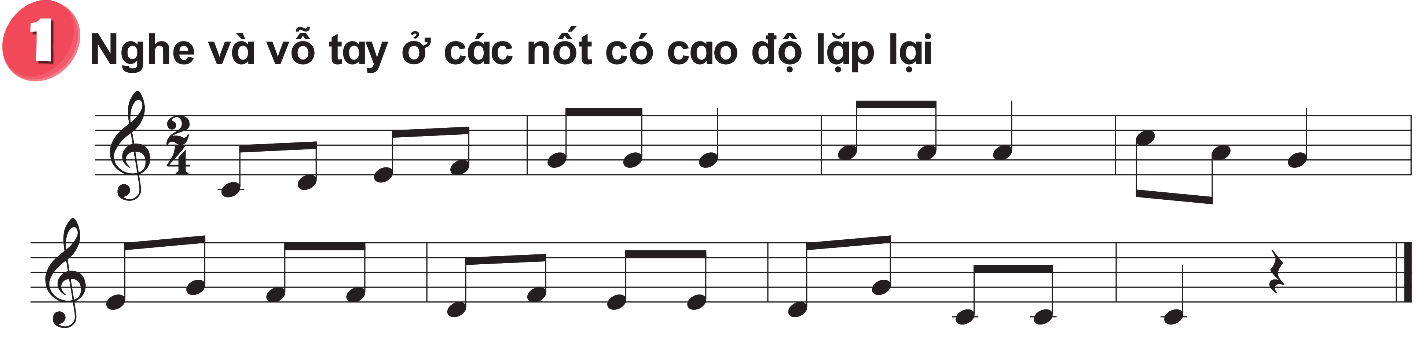 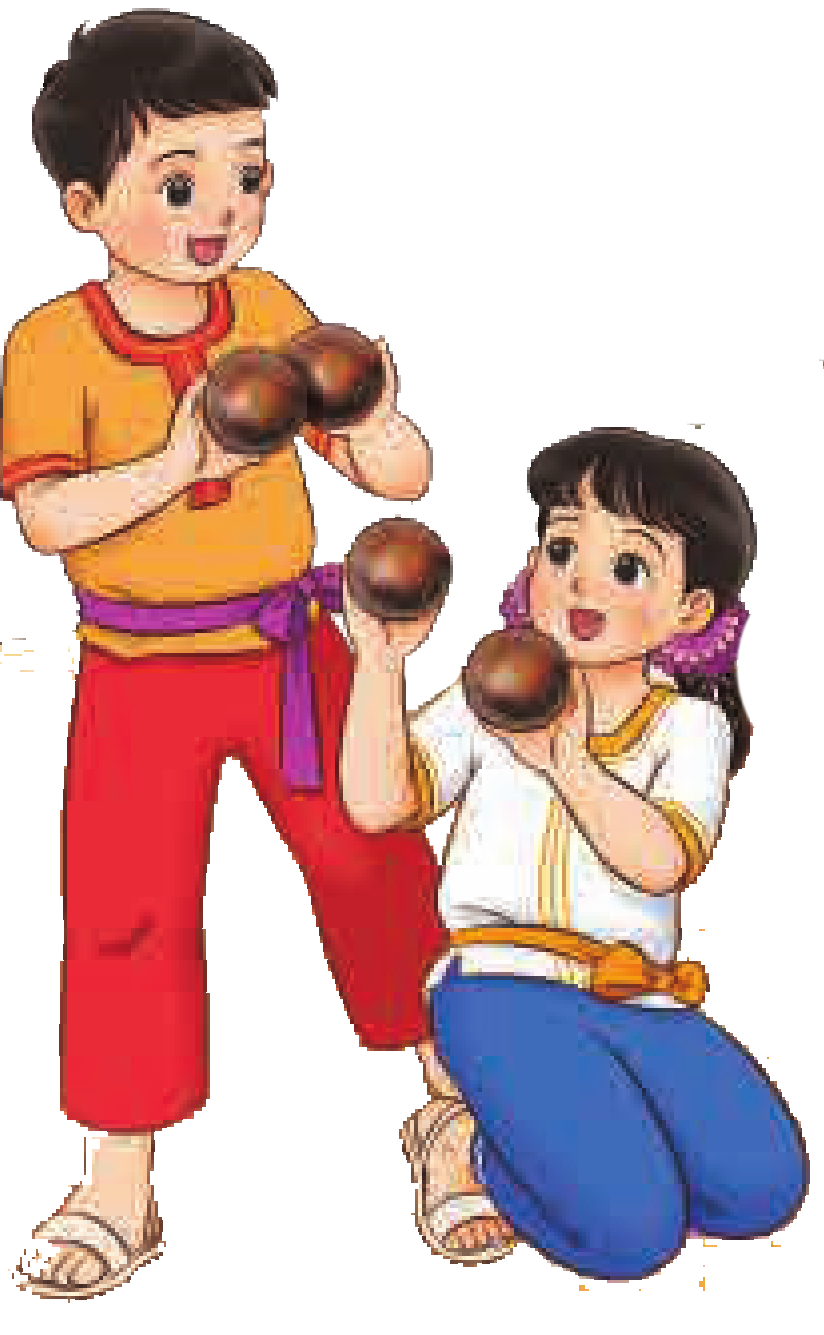 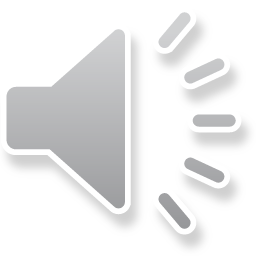 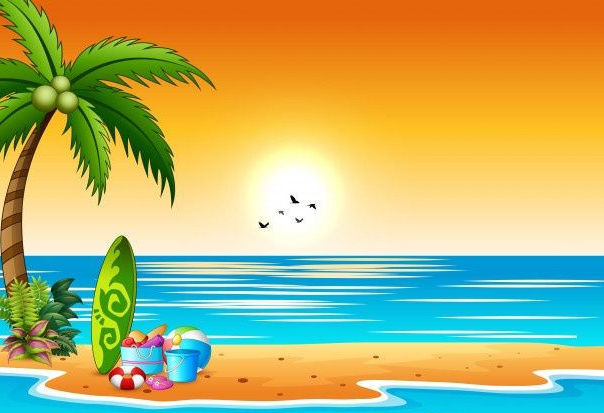 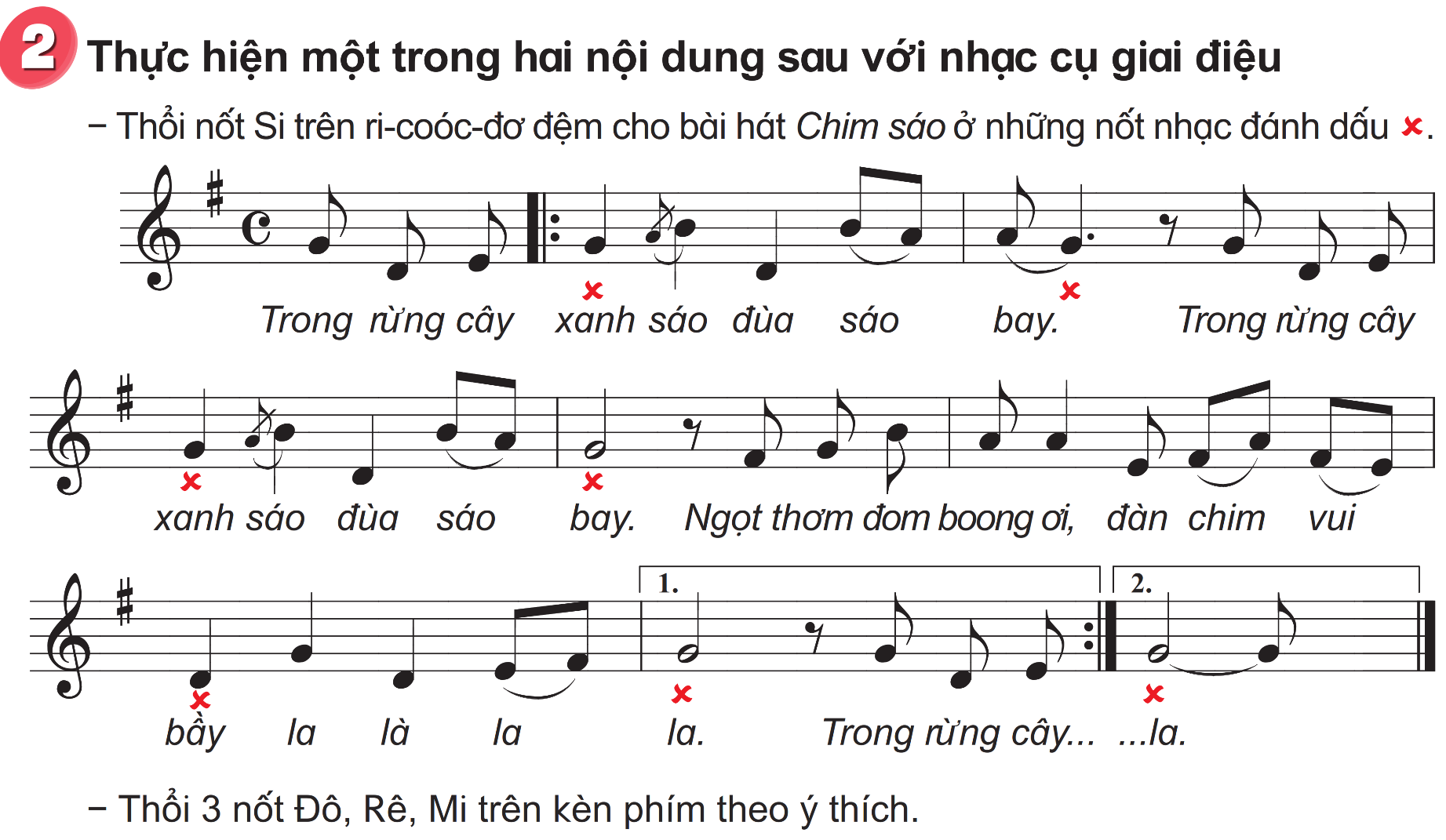 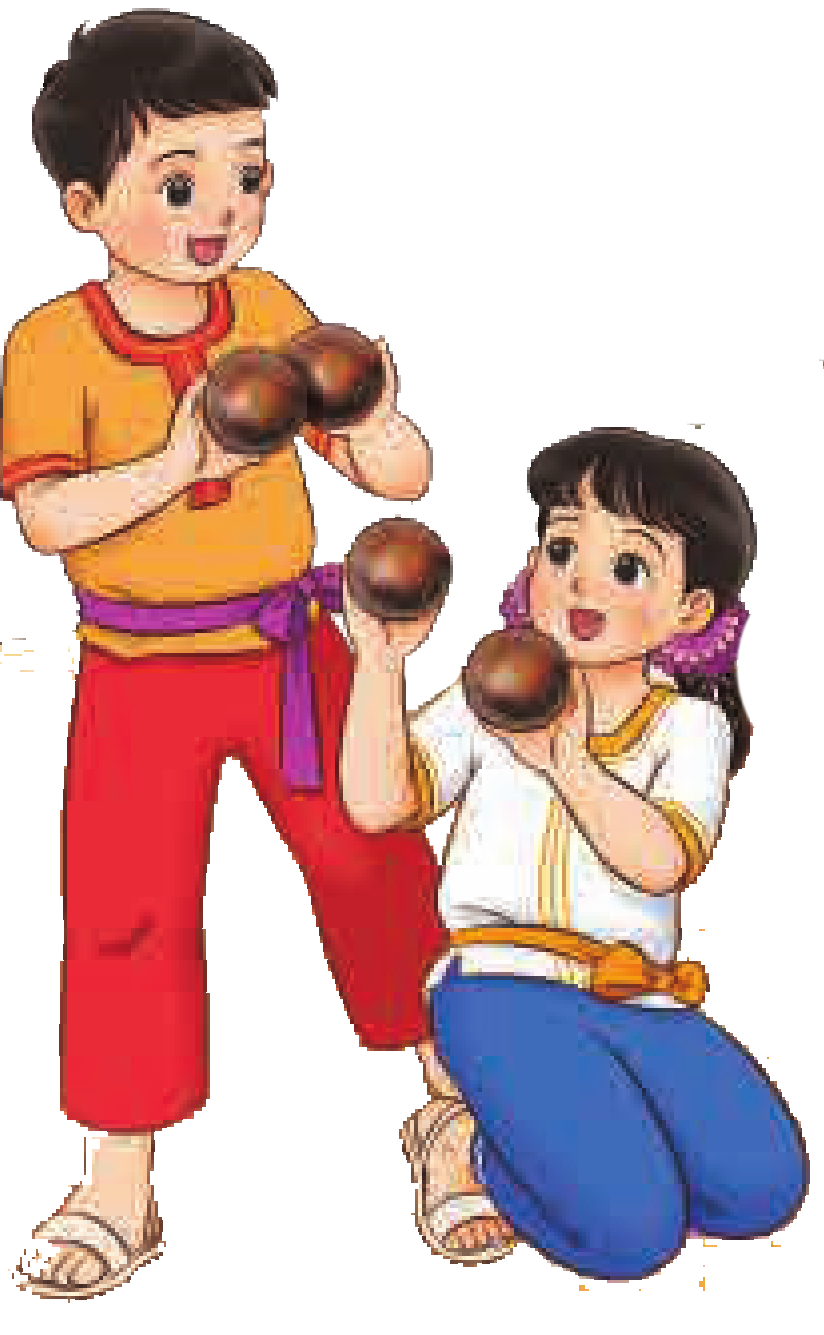 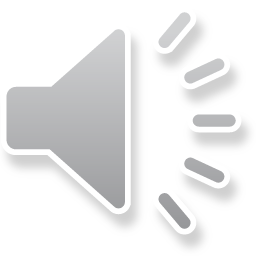 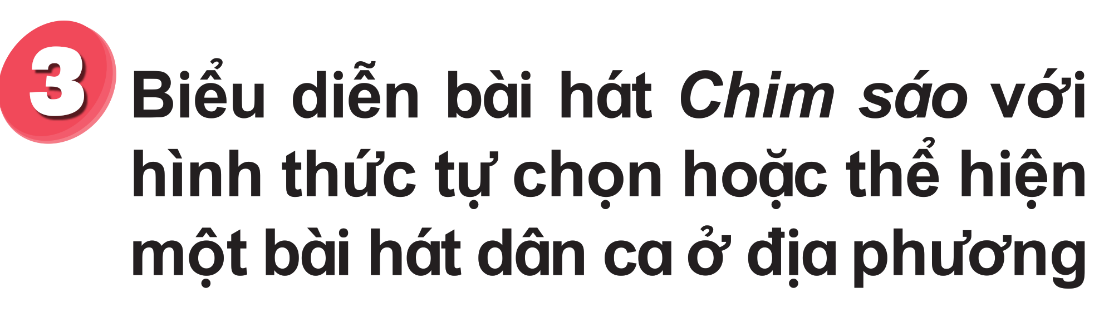 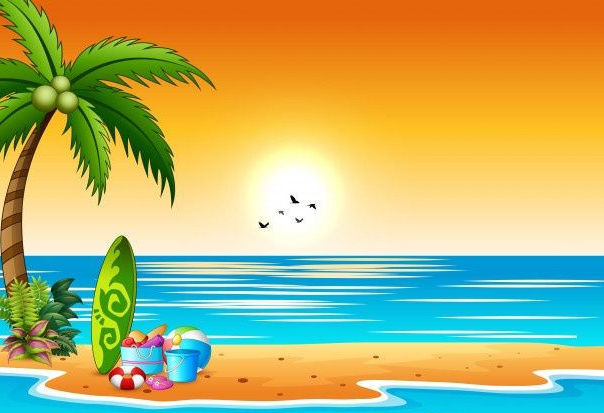 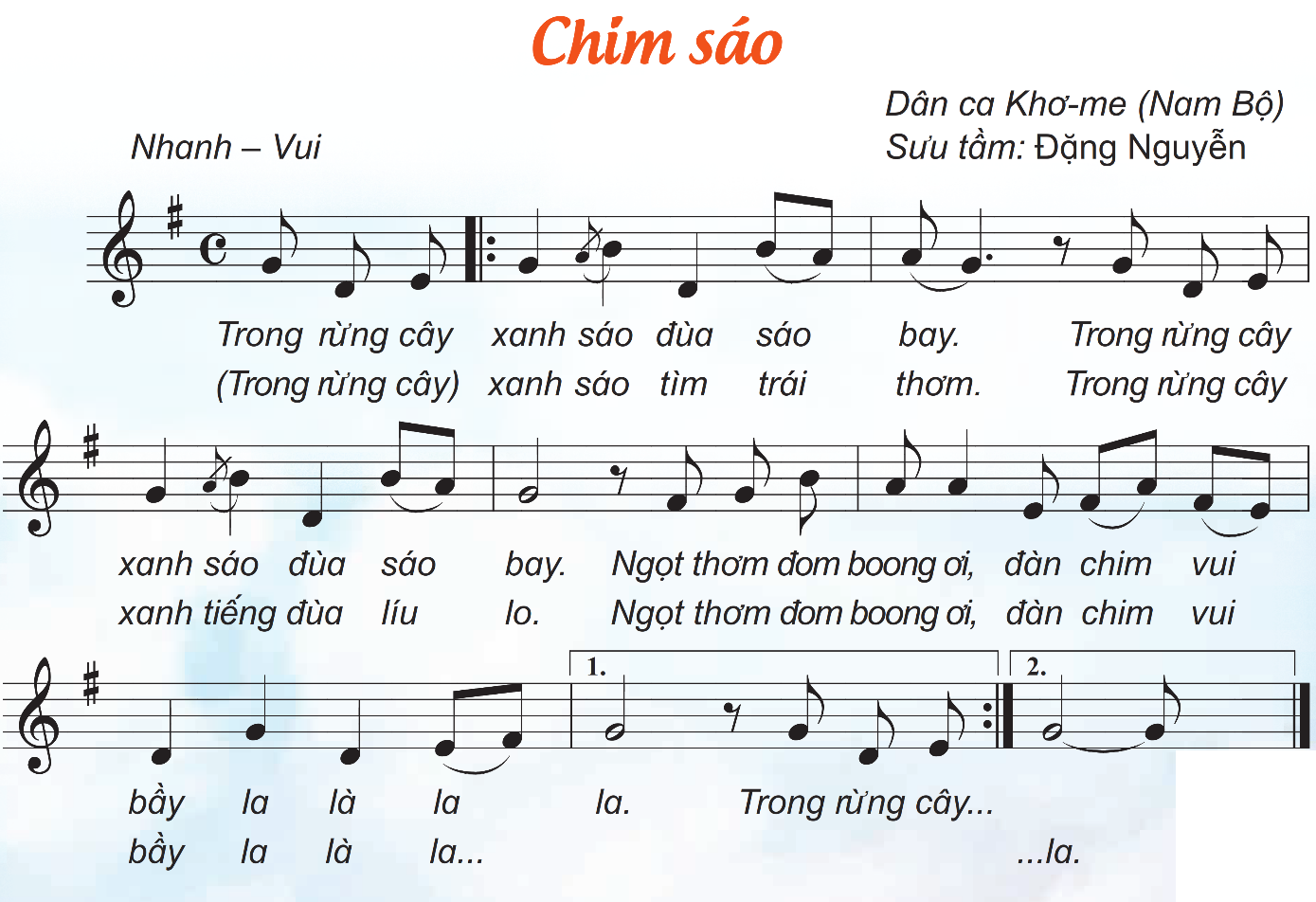 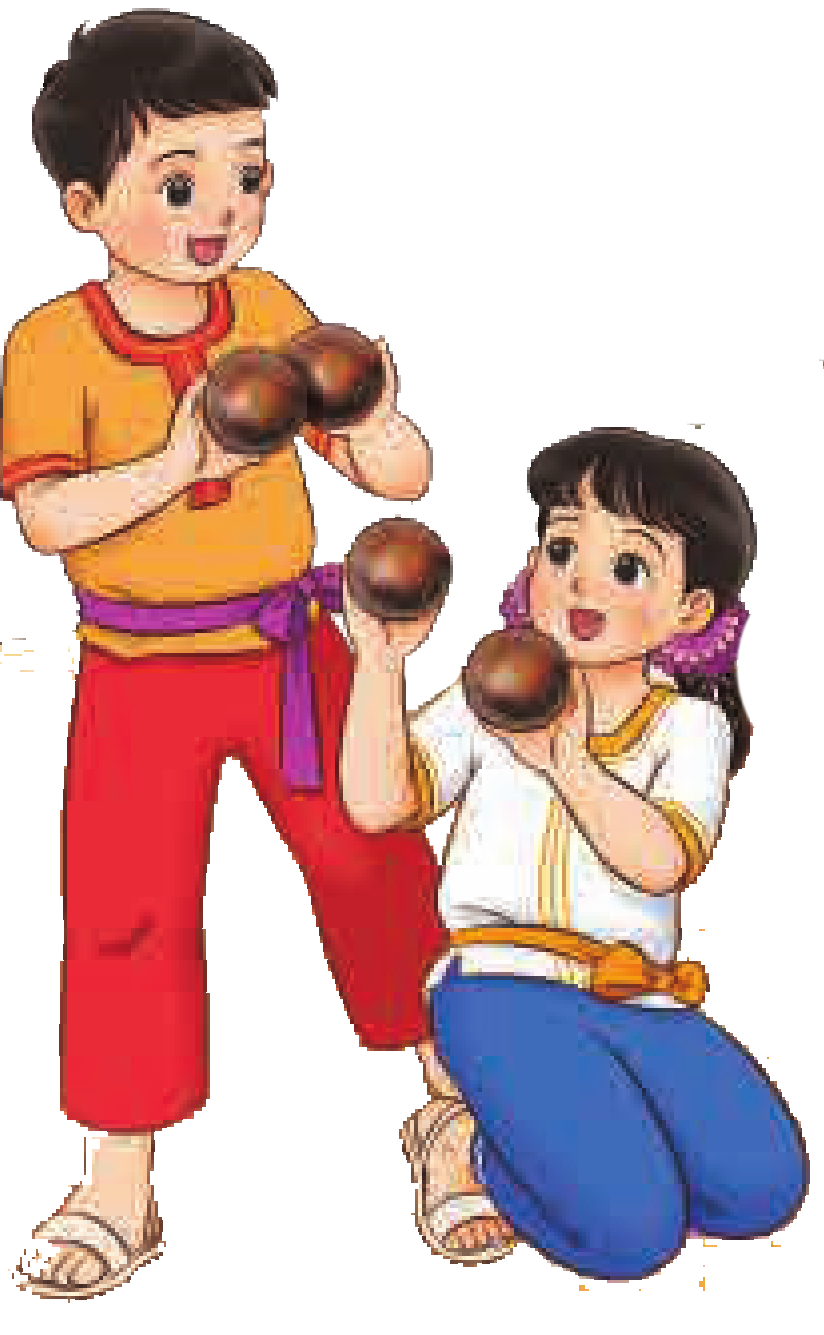 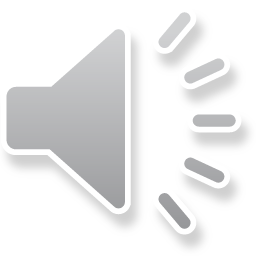 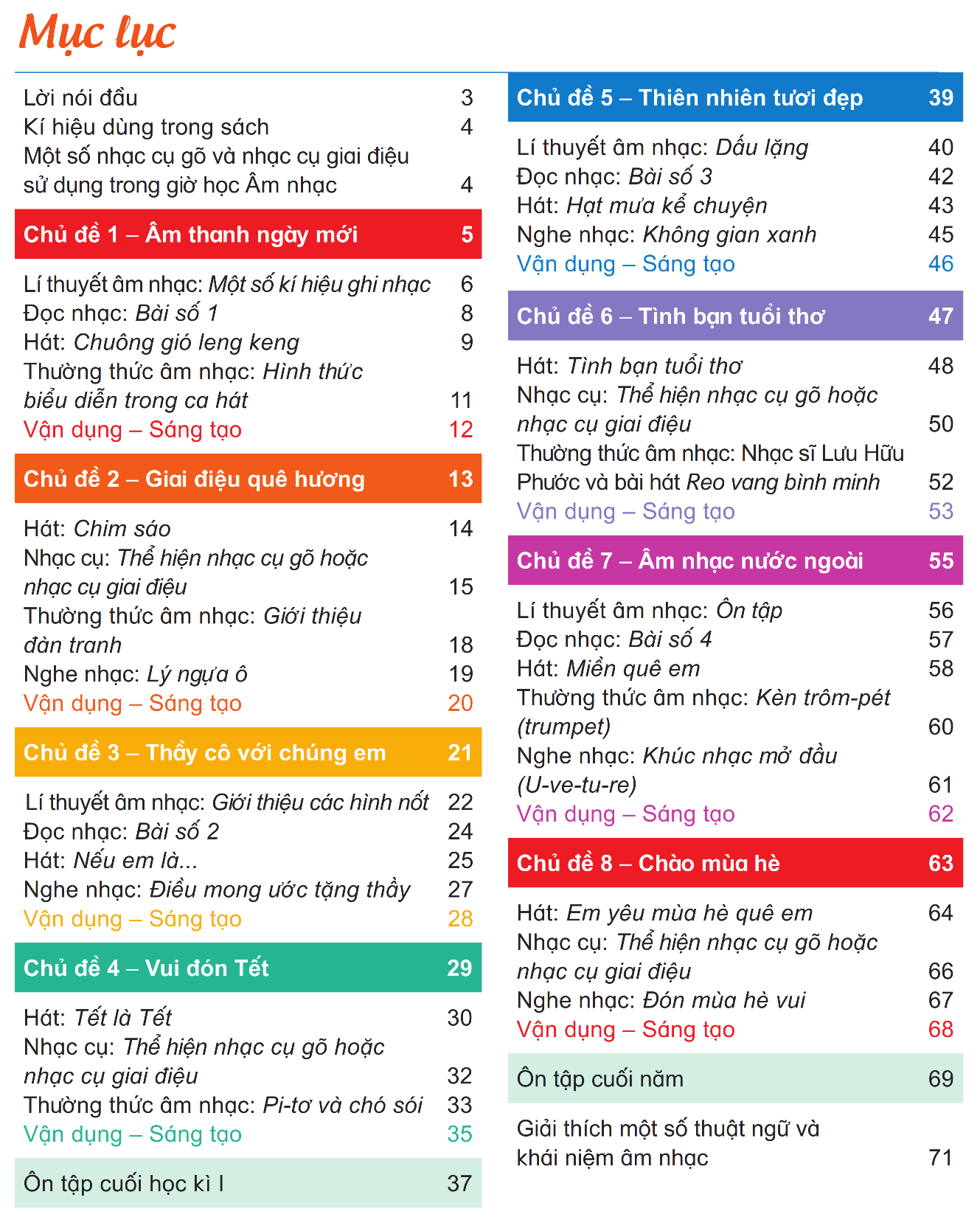 GIÁO DỤC, CỦNG CỐ DẶN DÒ
Chú ý hỏi song câu hỏi mới nêu giáo dục
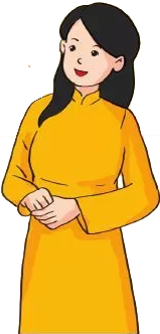 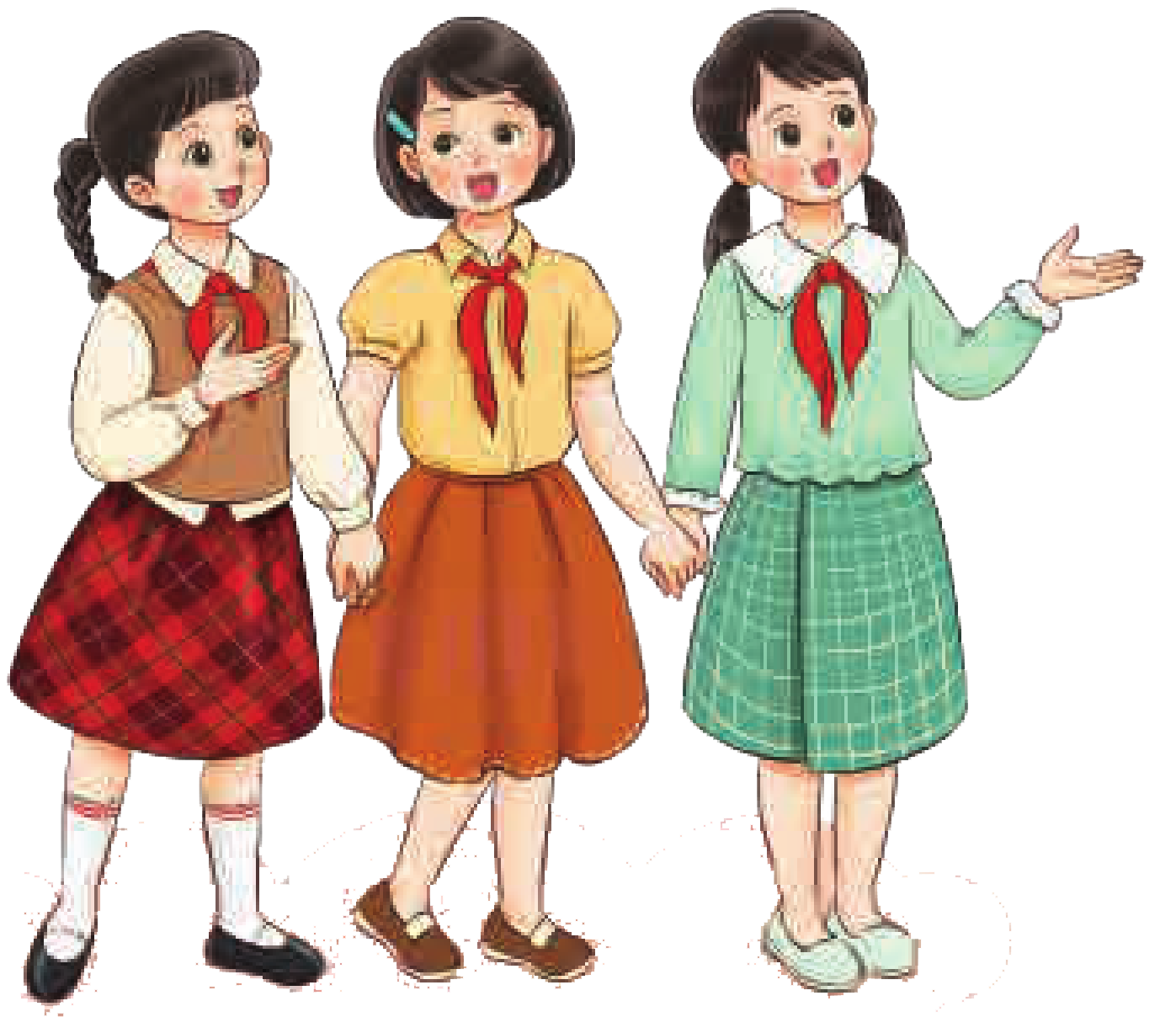 Chúc quý thầy cô mạnh khỏe
Các em học sinh chăm ngoan học giỏi
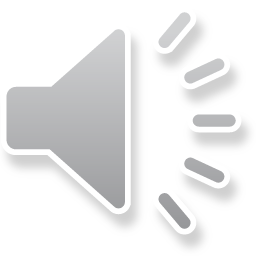 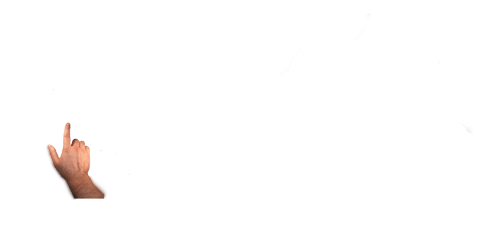 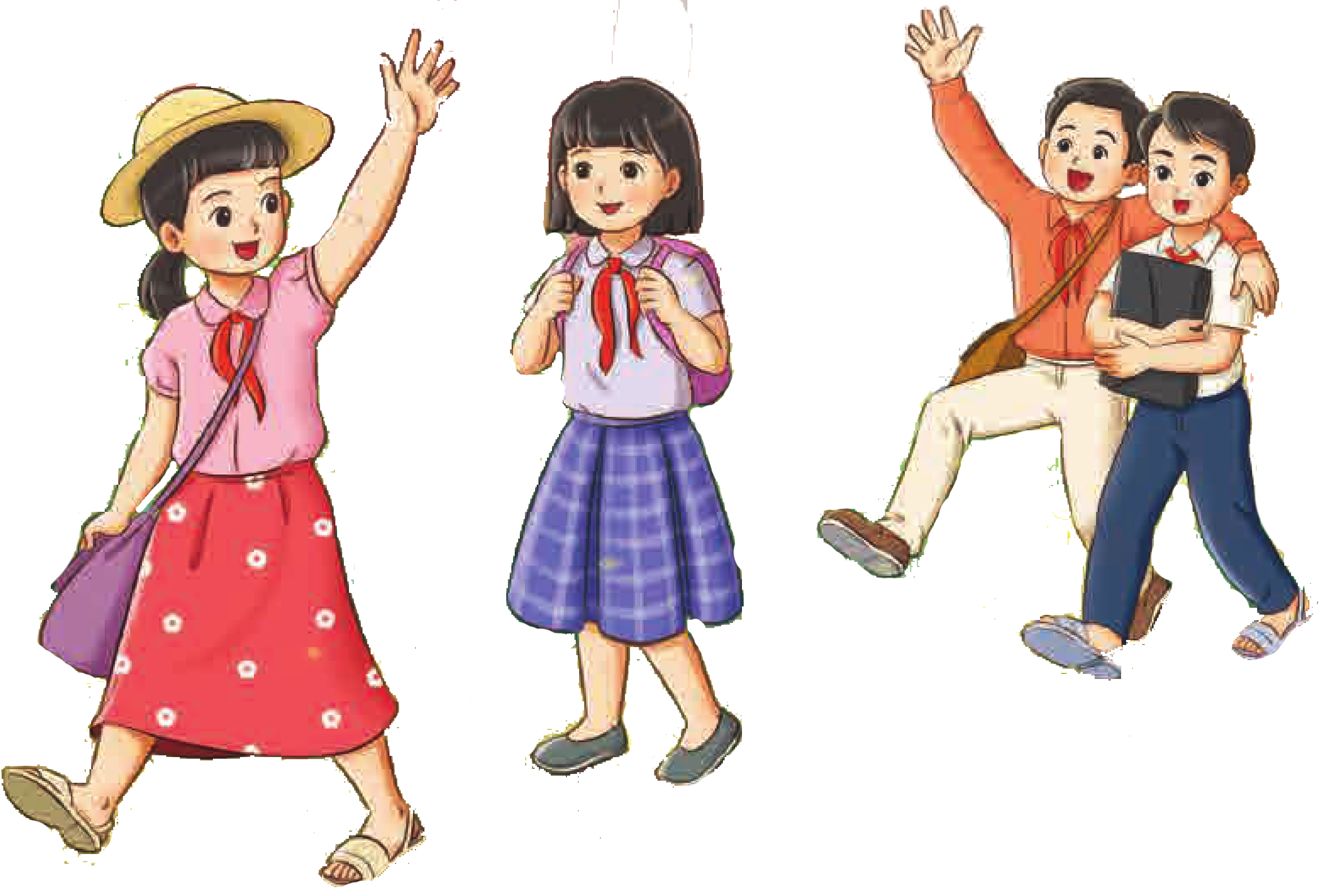